ESSENTIALS OF FORENSIC PODIATRY
UNIT 6
BRYAN B KAGAN, DPM, MCSFS,DASFP
                                                                                   BKAGAN©2017
Verification of ACE-V
Expert Witness Preparation
Expert Witness Testimony 
[Frye and Daubert]
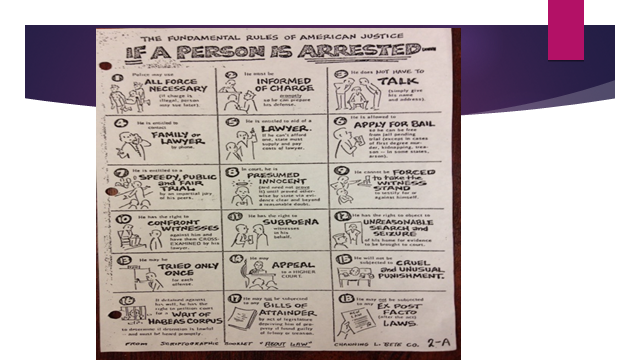 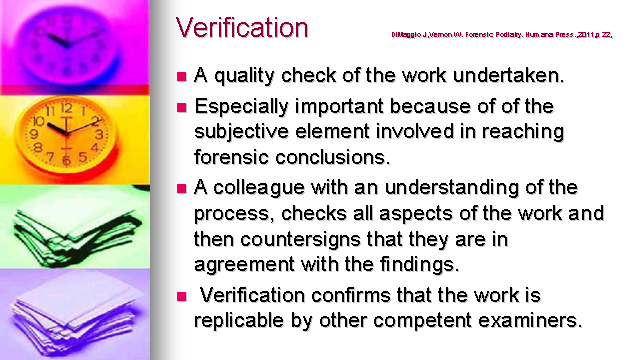 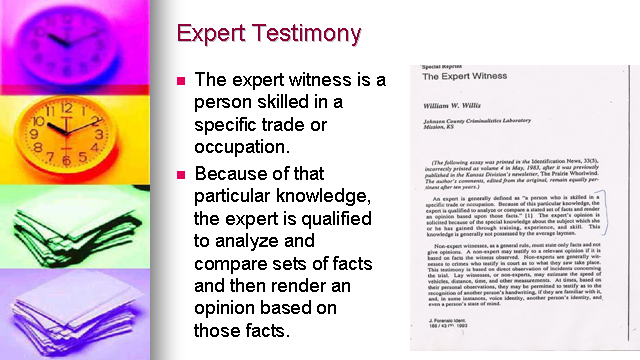 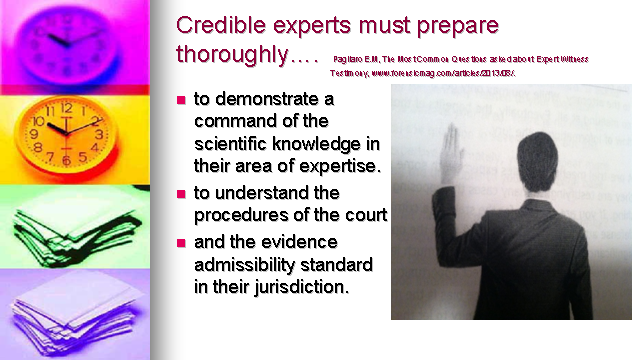 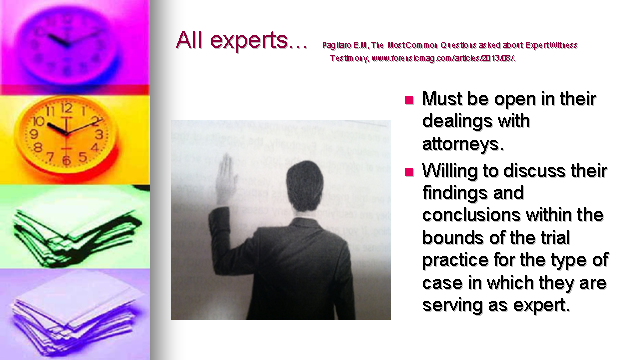 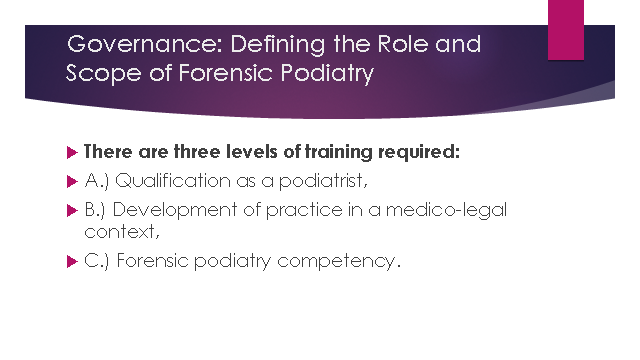 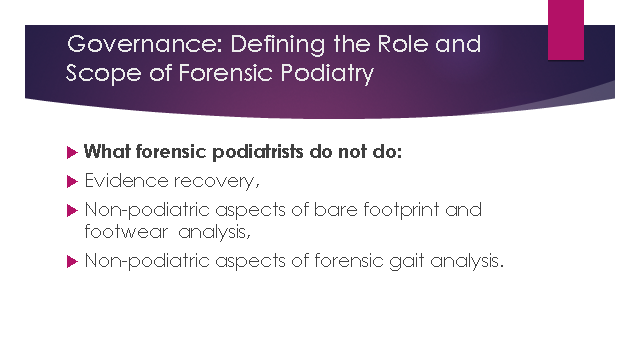 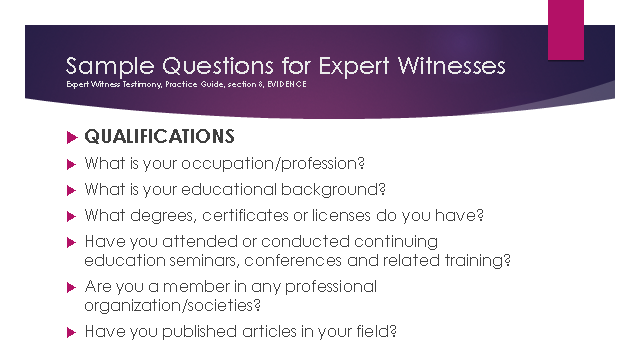 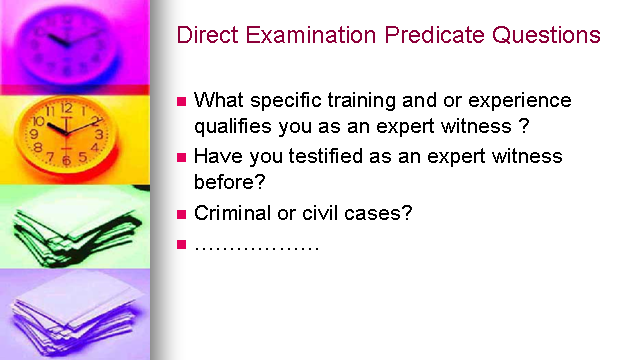 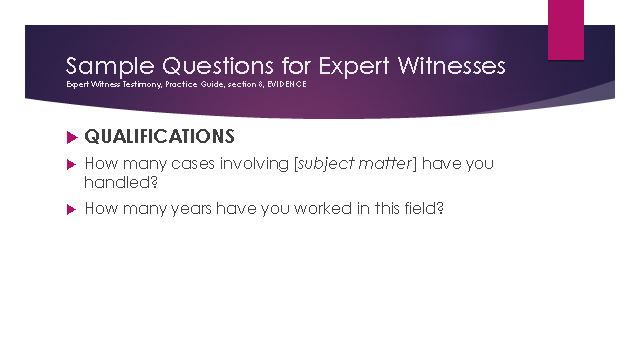 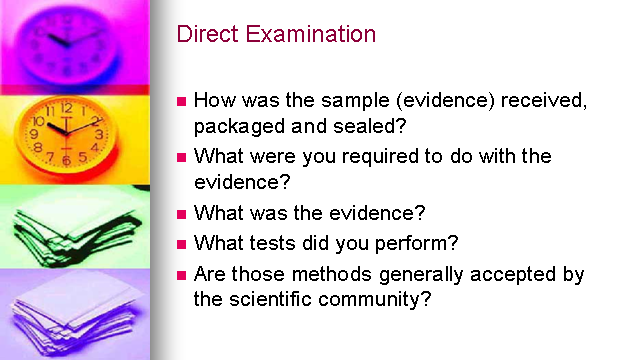 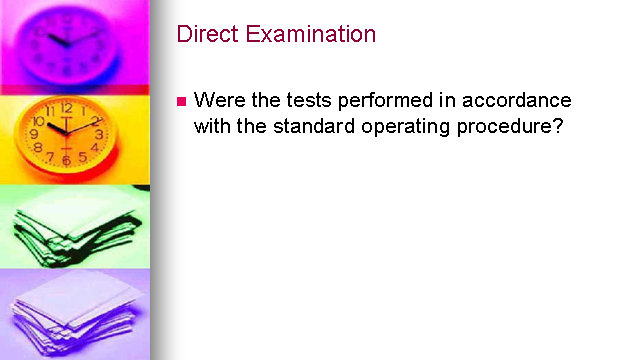 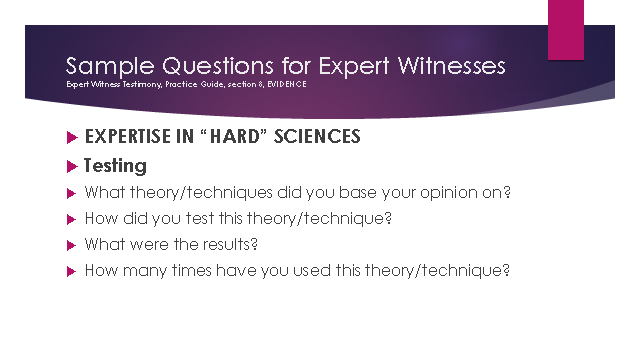 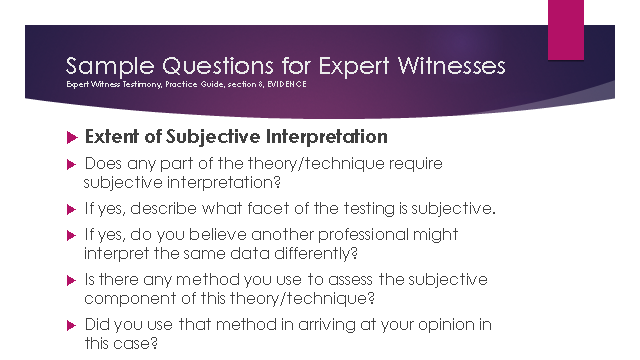 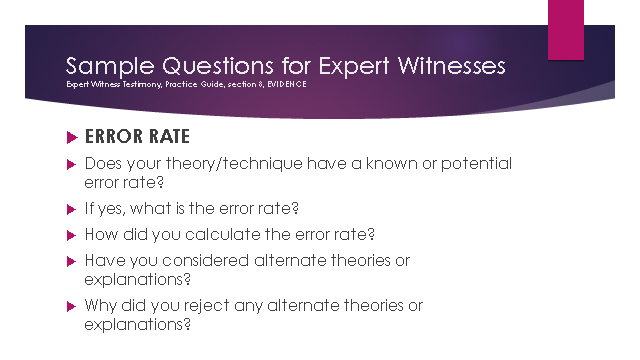 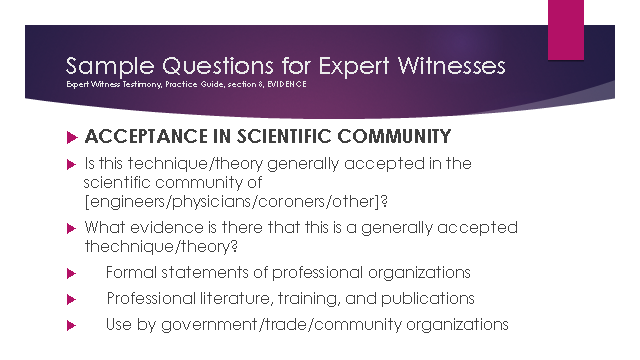 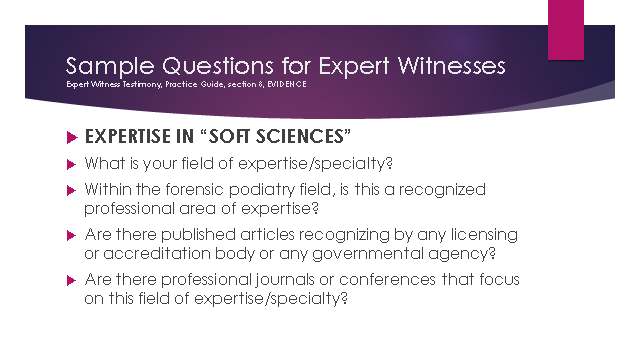 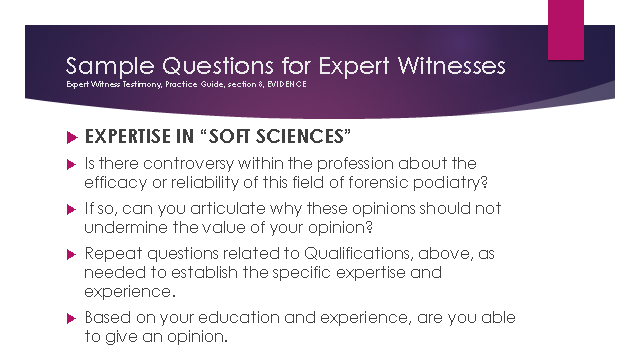 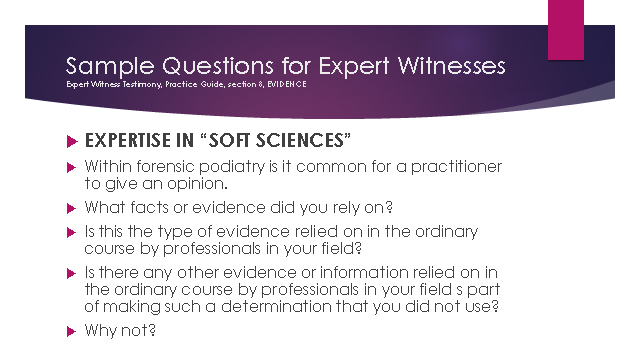 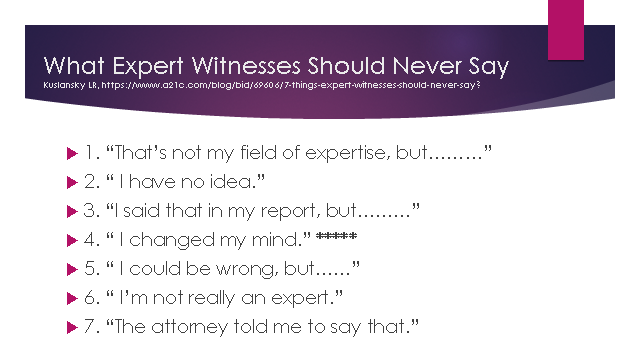 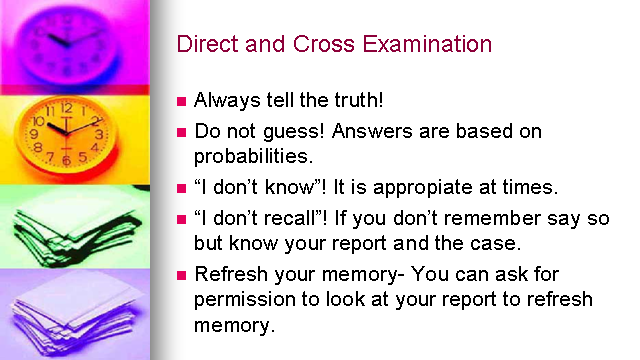 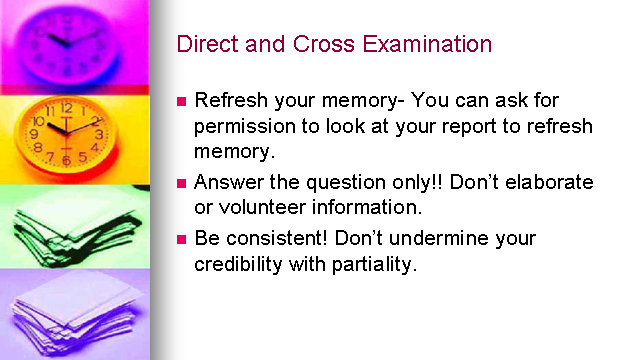 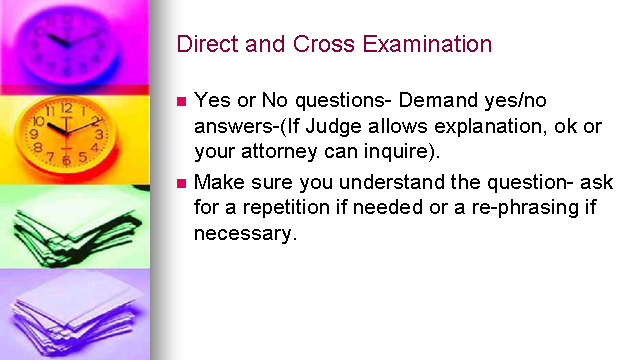 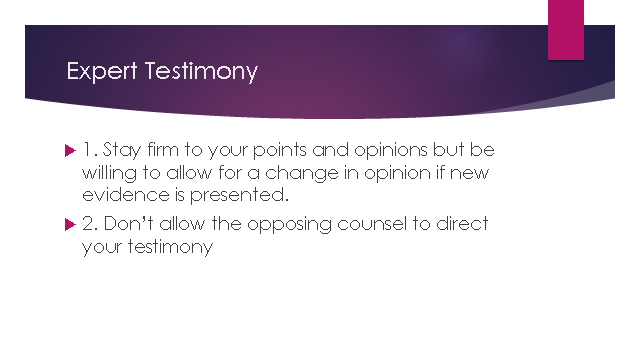 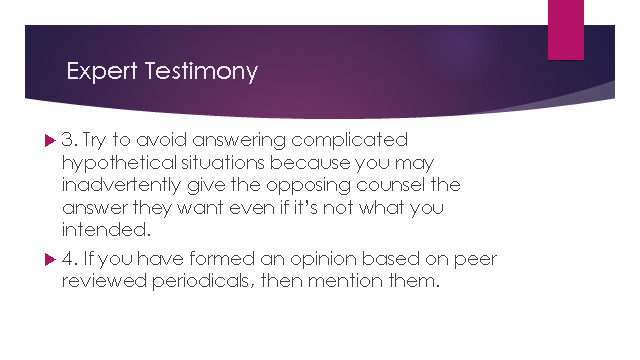 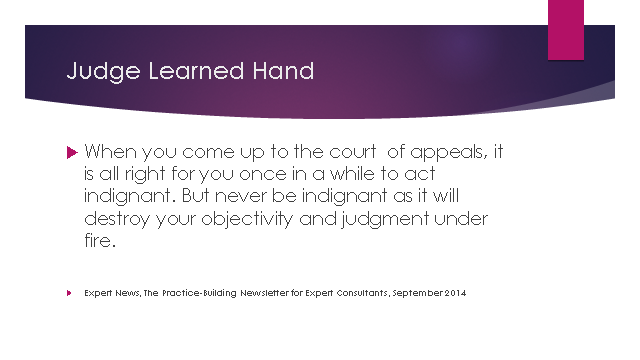 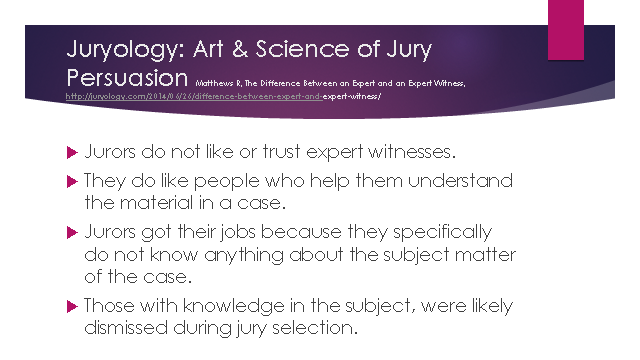 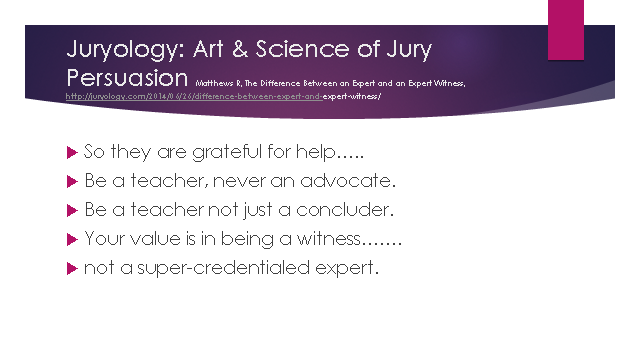 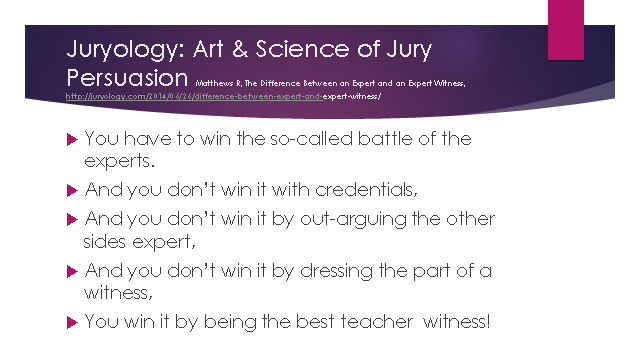 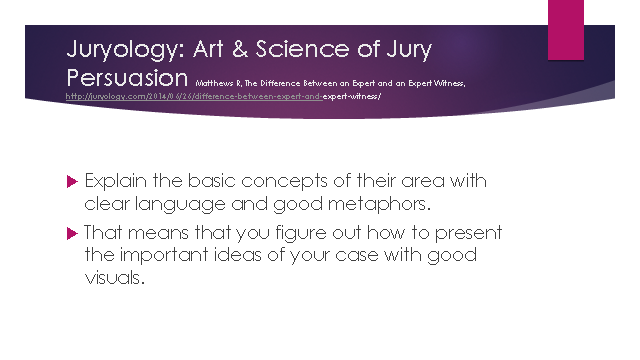 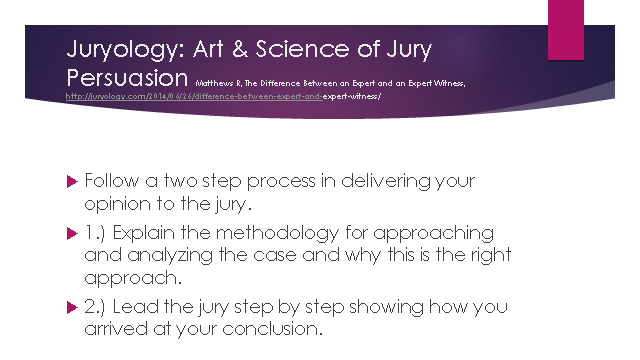 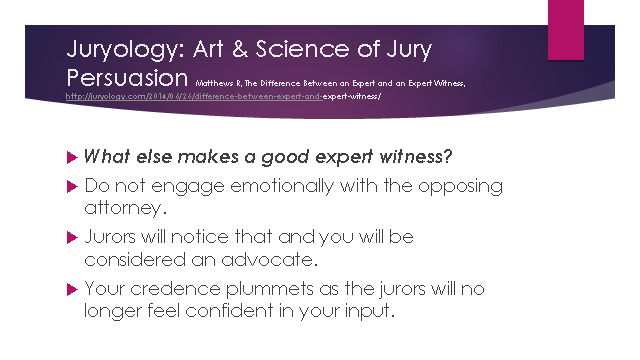 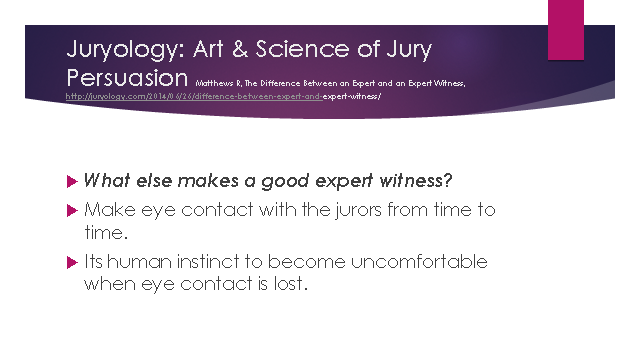 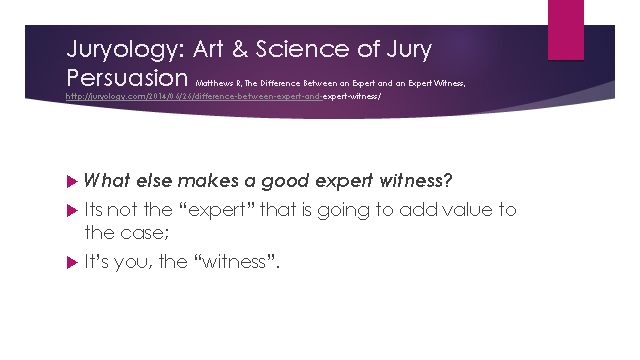 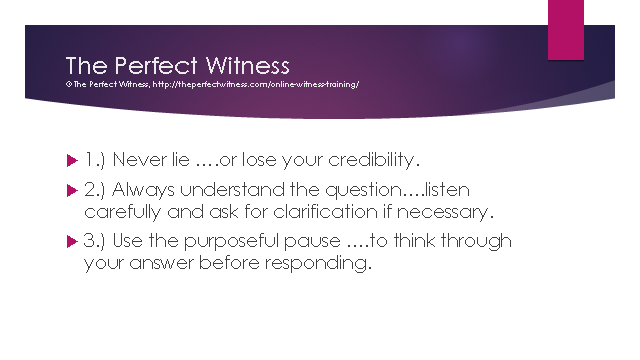 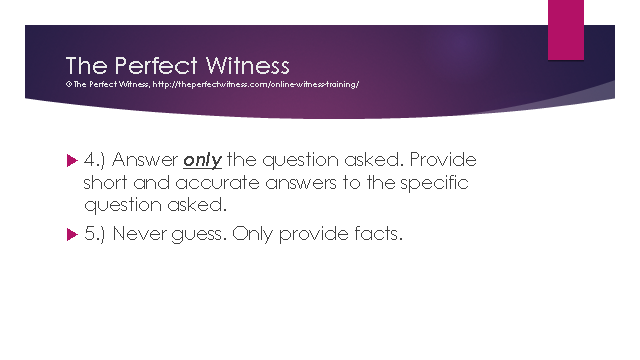 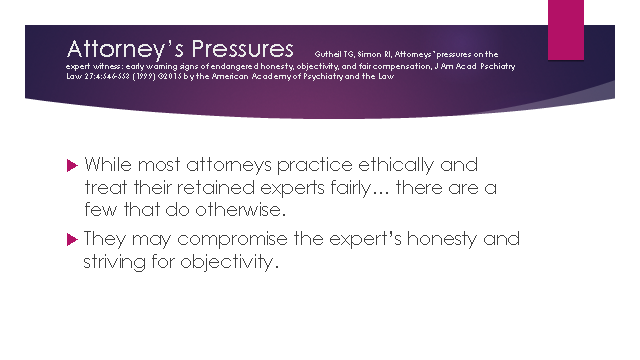 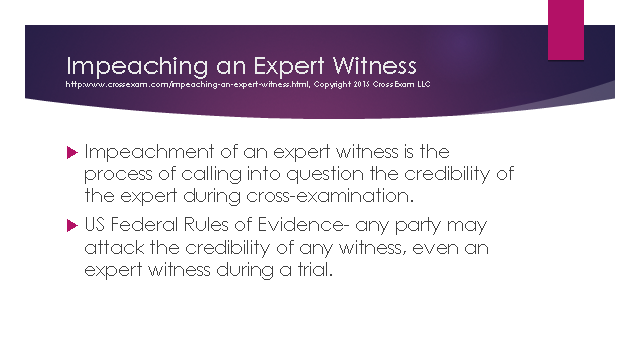 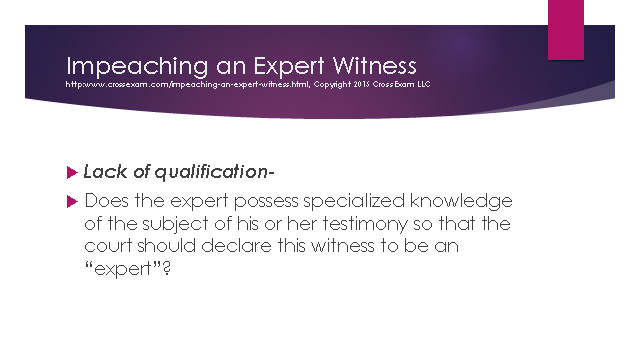 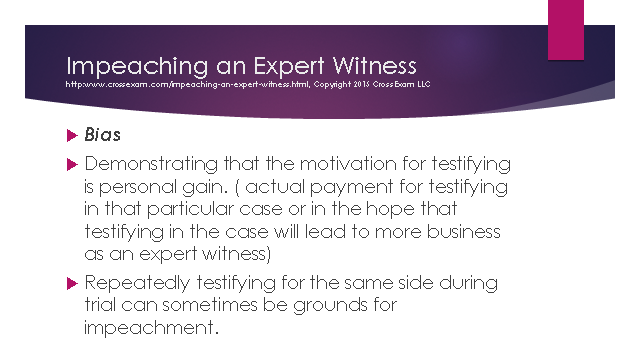 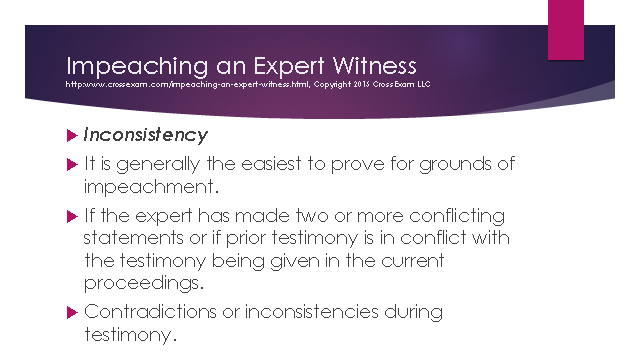 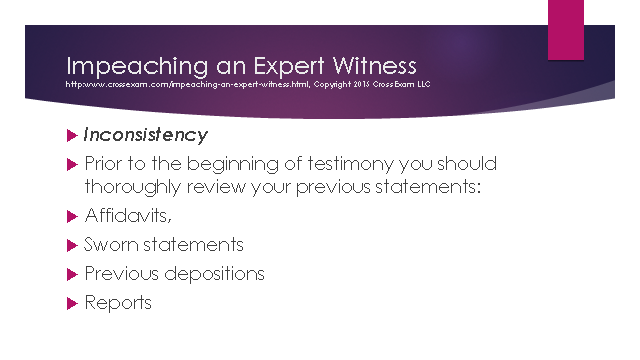 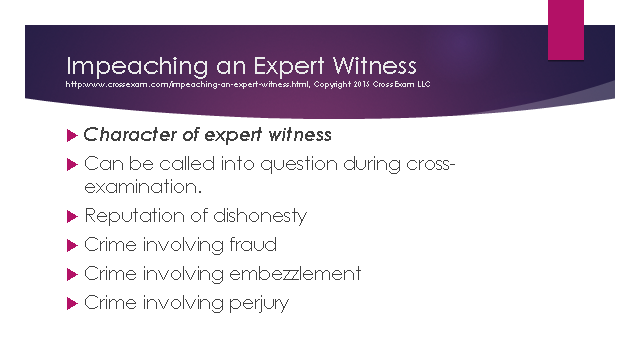 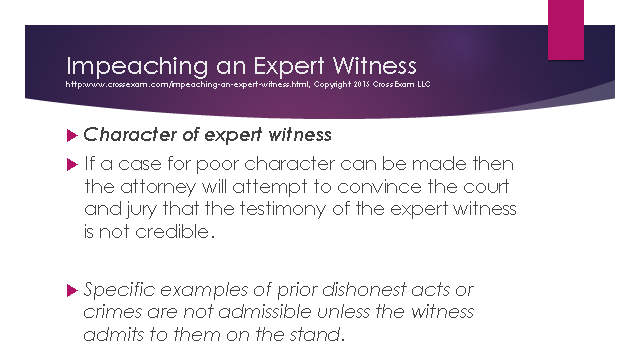 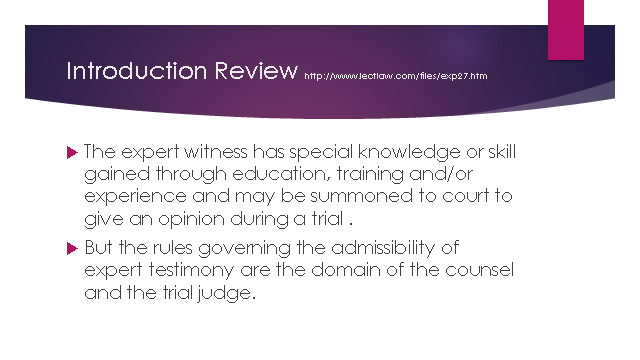 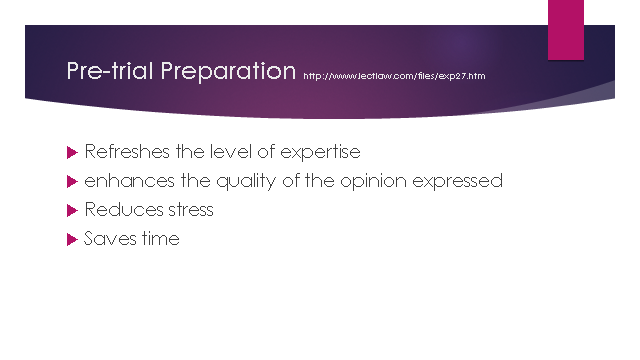 GUIDELINES FOR COURT
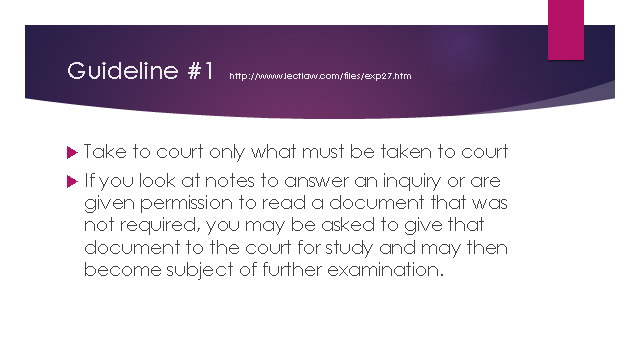 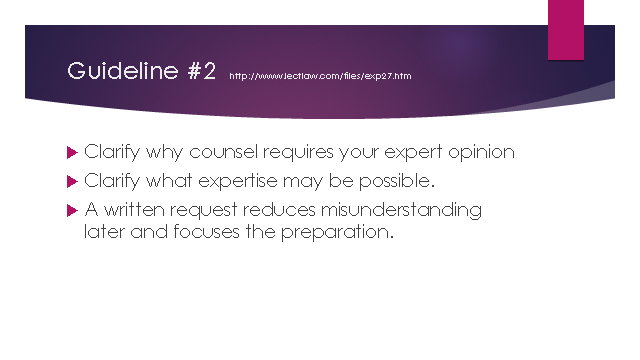 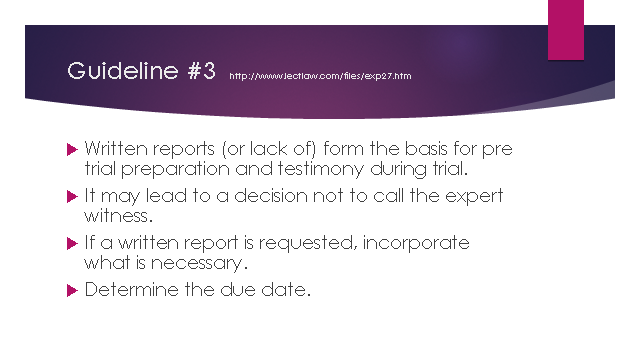 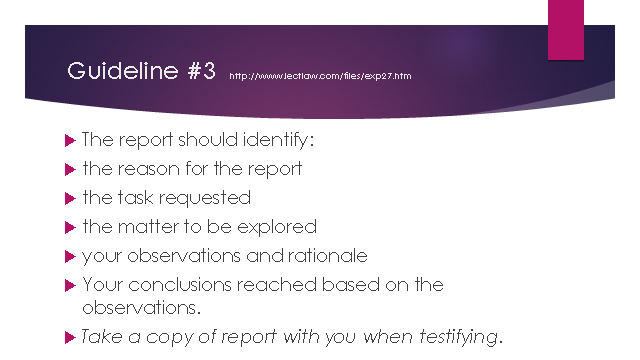 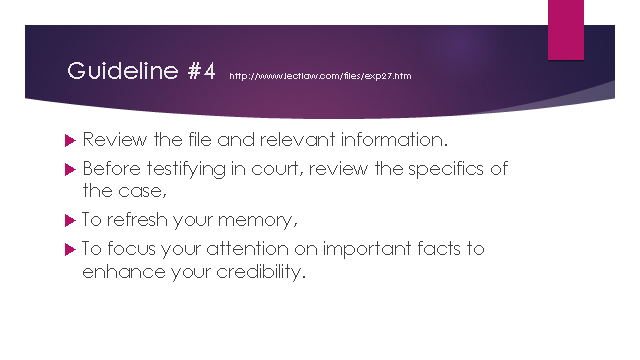 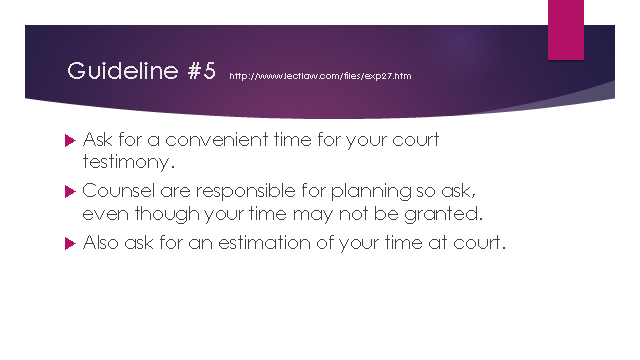 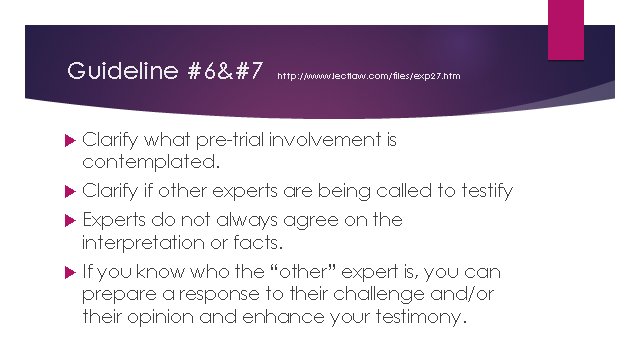 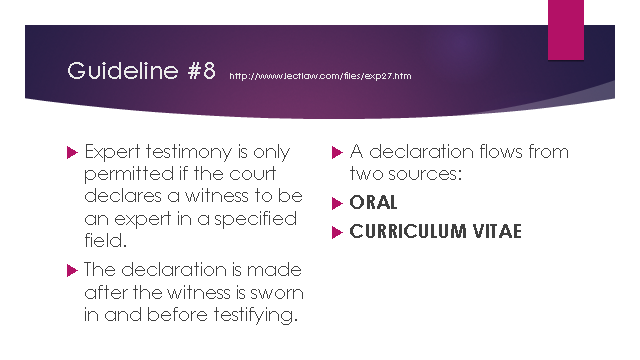 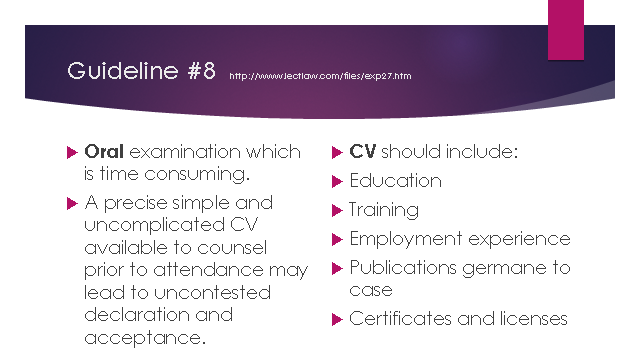 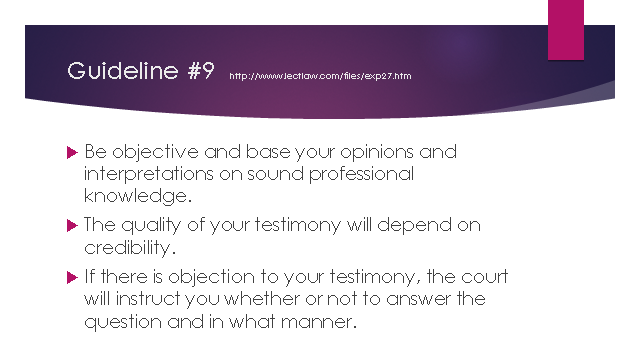 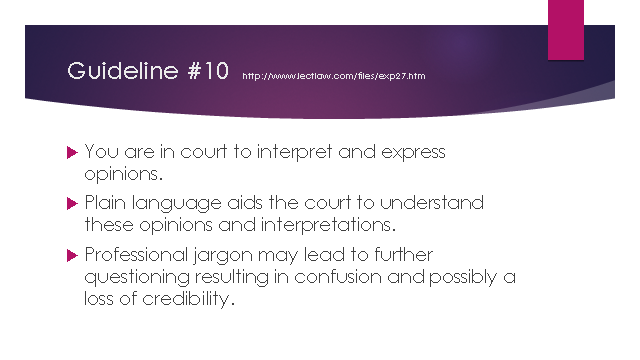 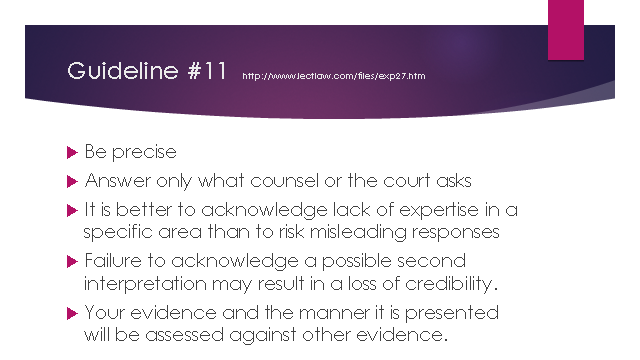 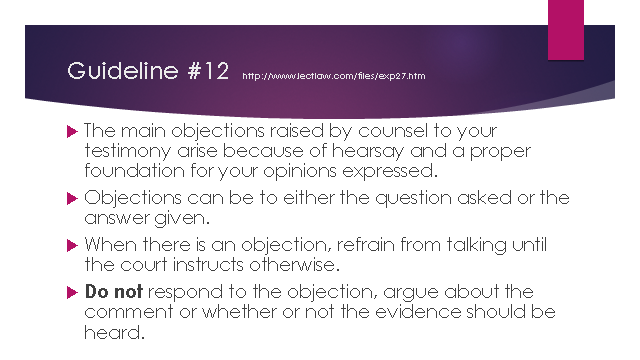 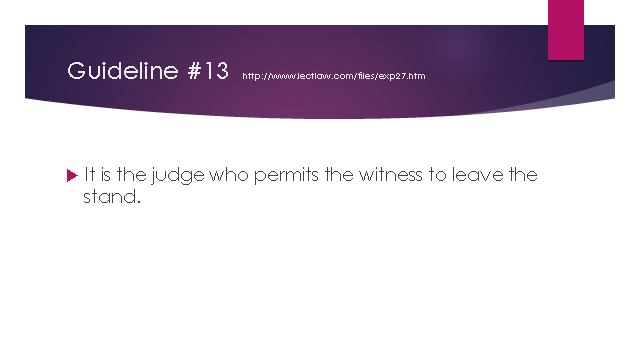 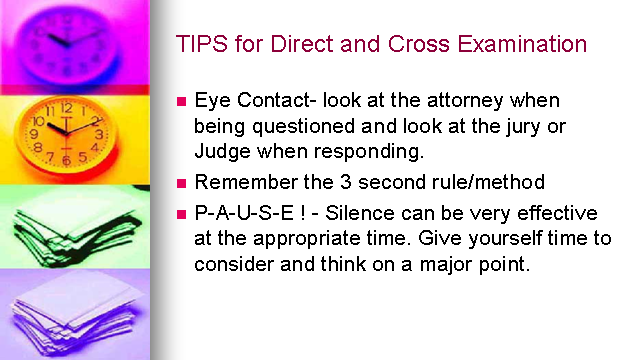 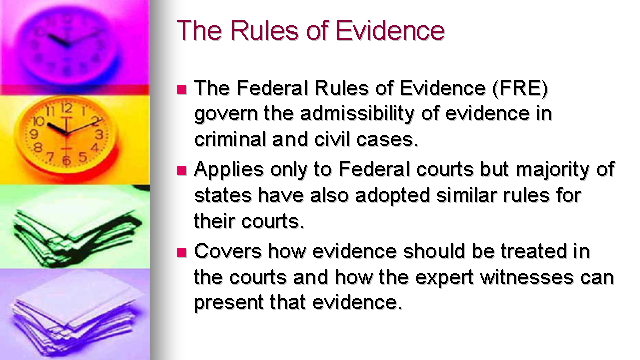 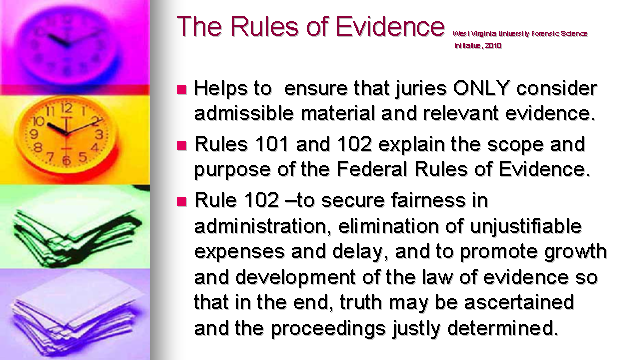 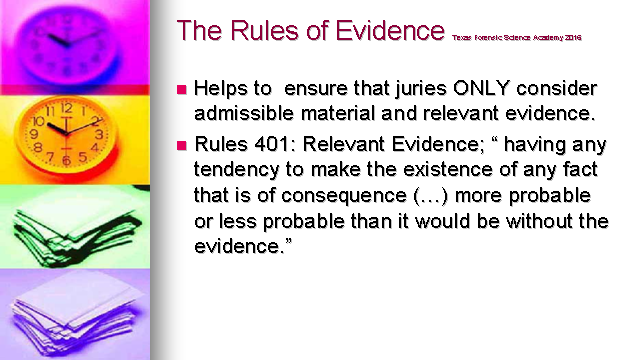 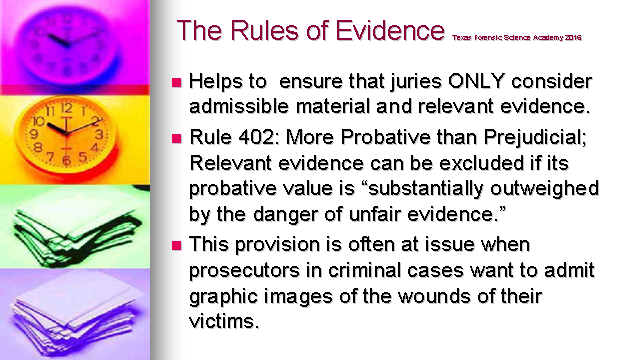 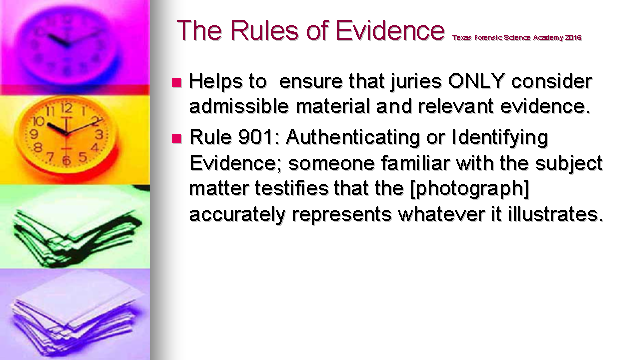 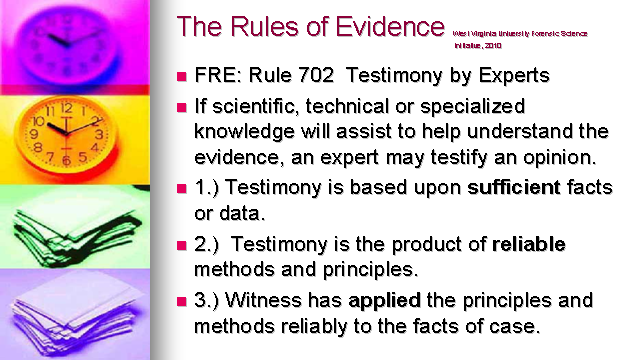 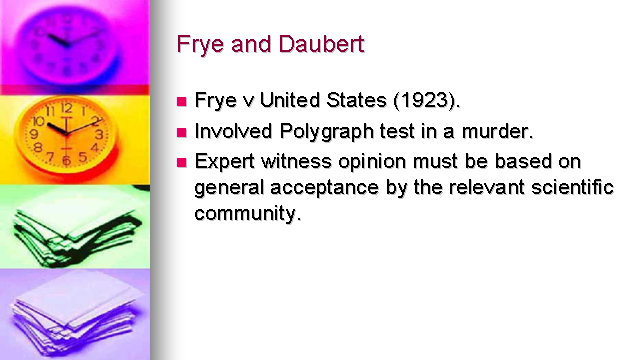 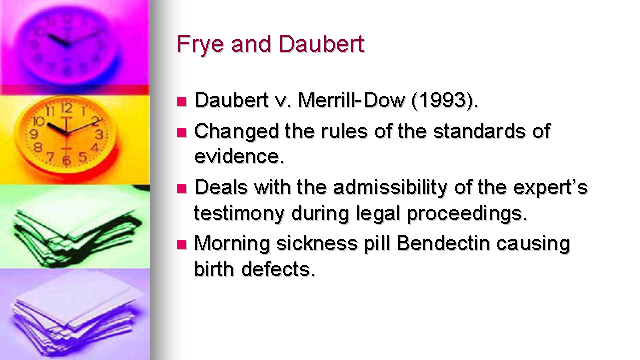 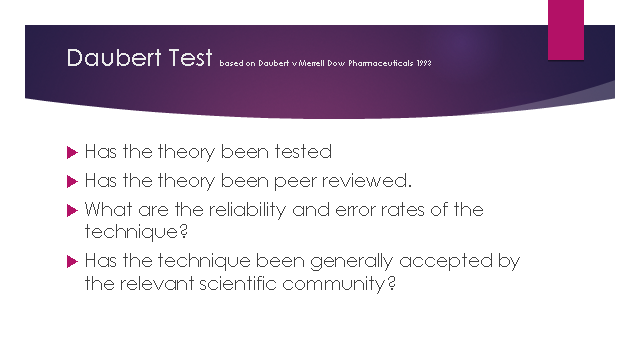 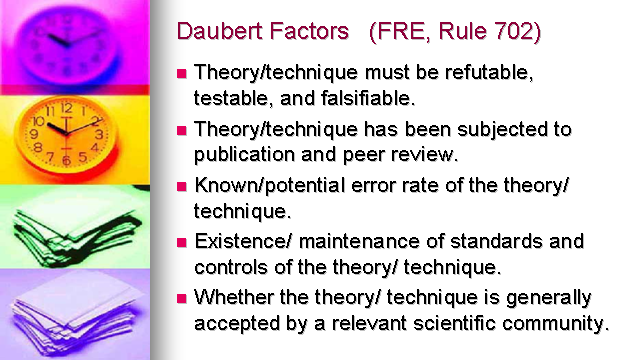 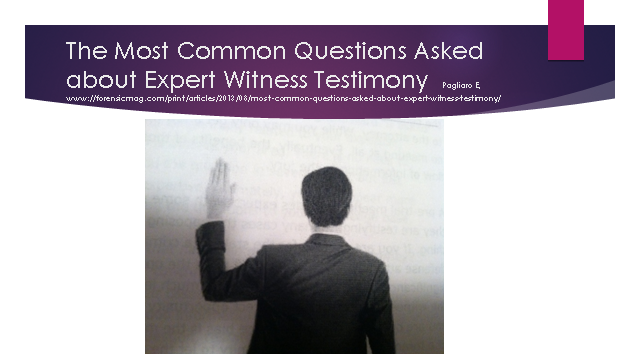 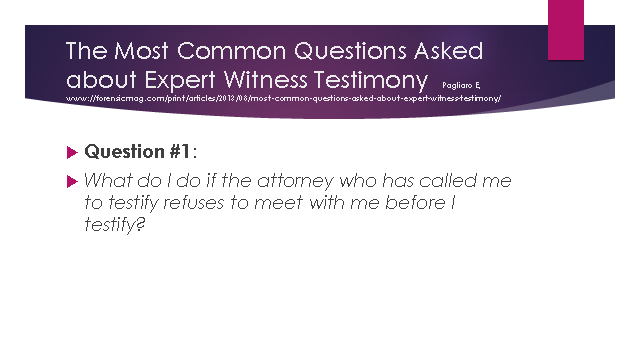 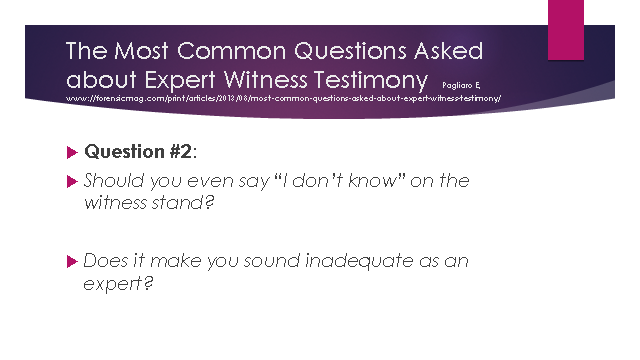 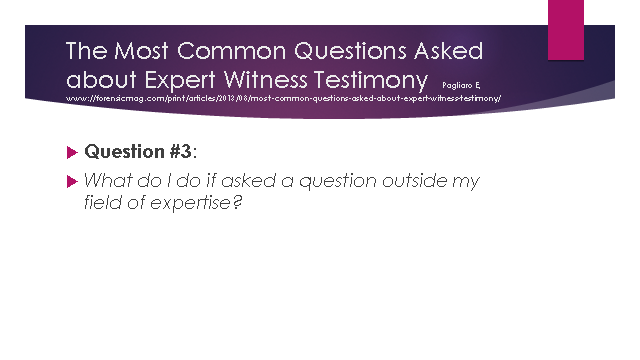 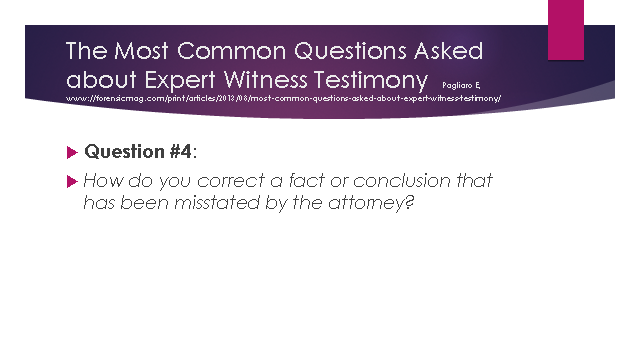 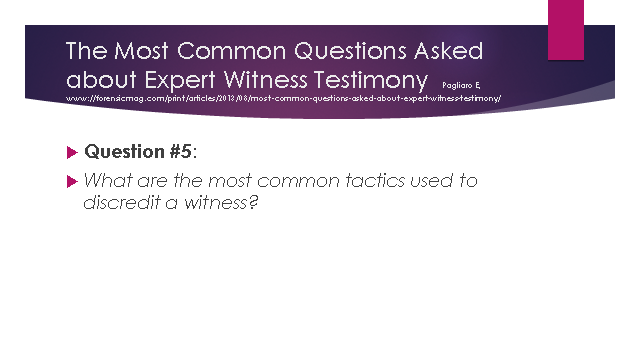 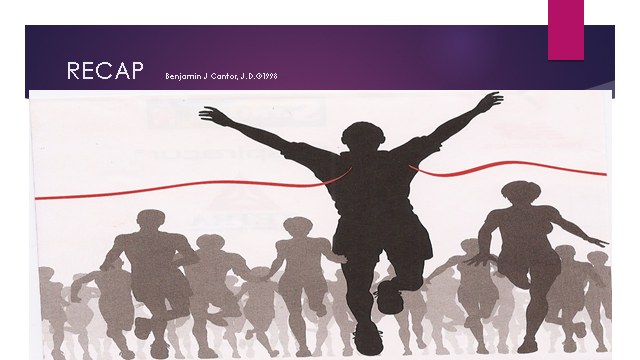 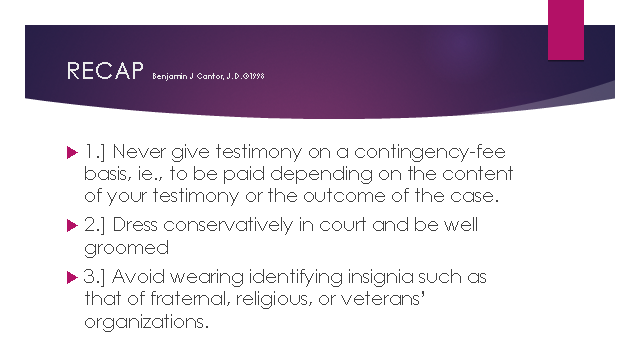 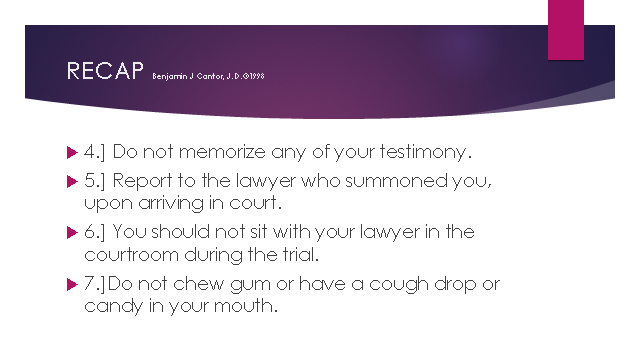 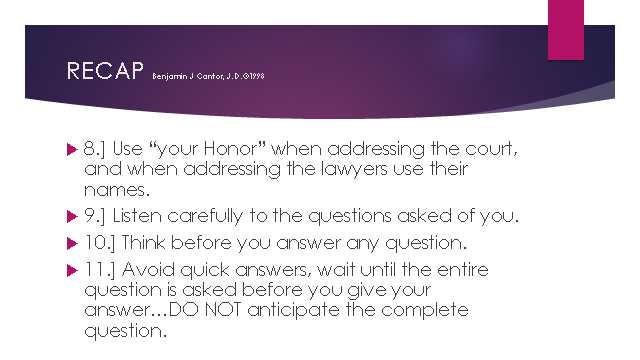 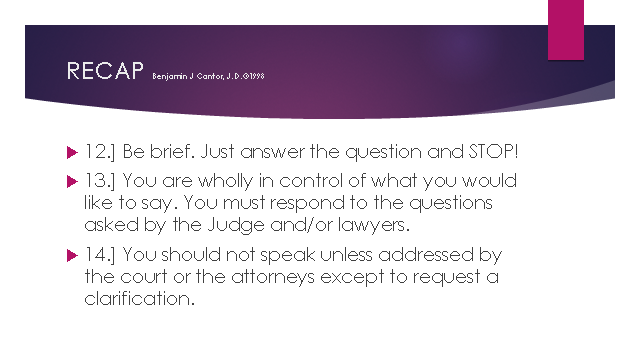 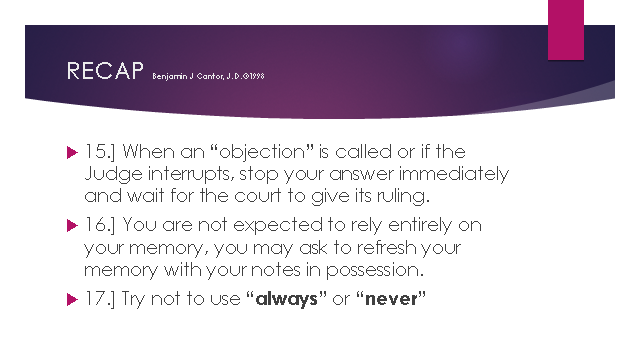 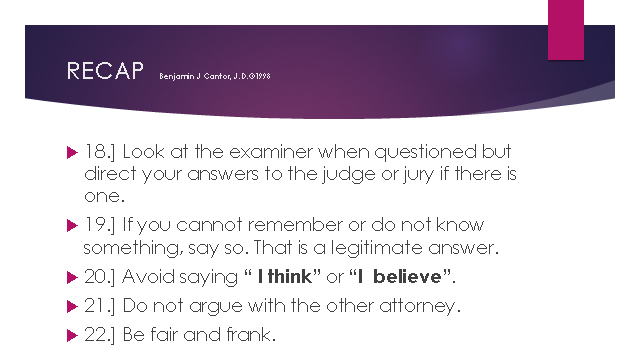 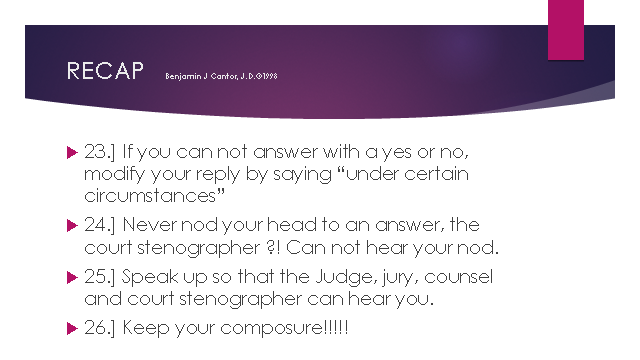 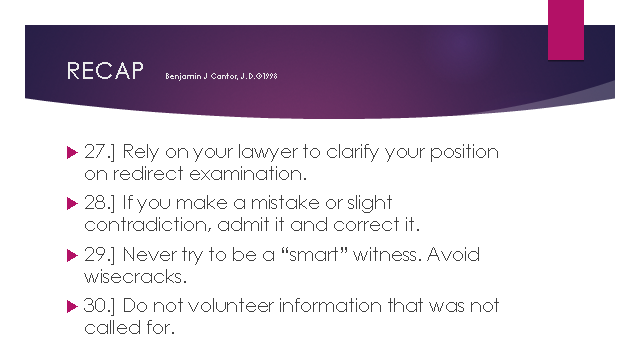 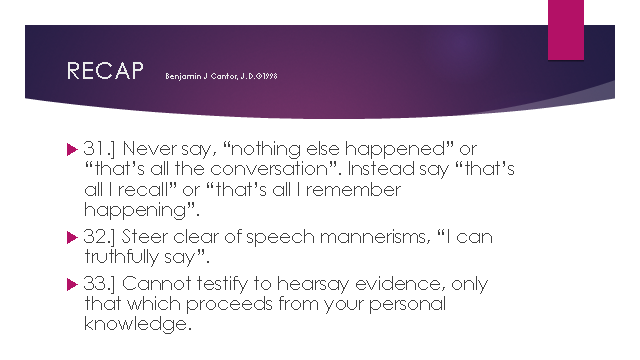 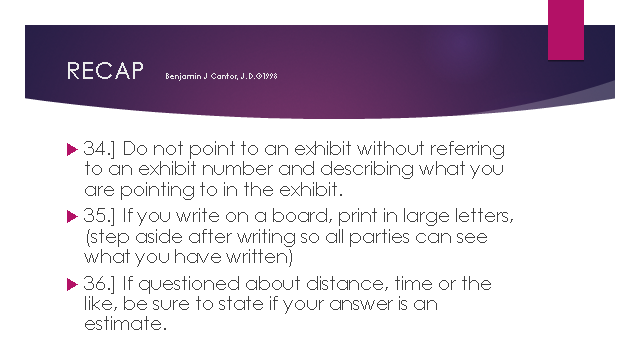 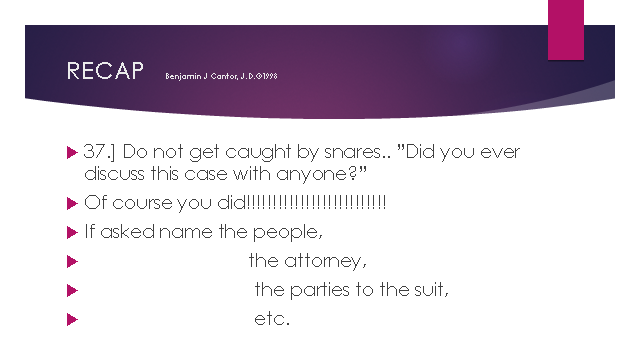 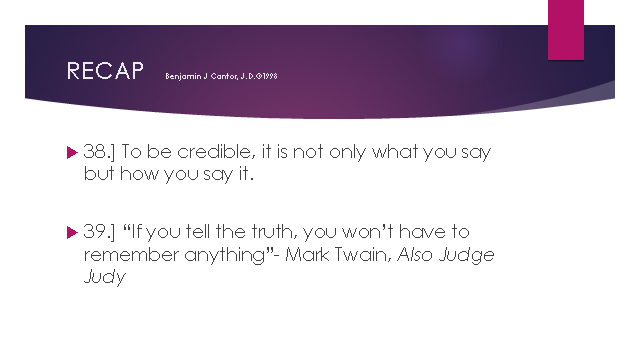 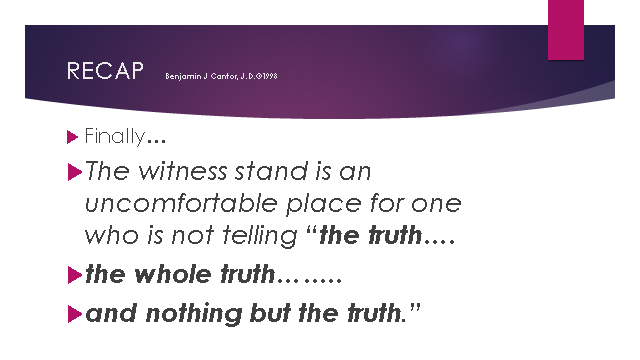 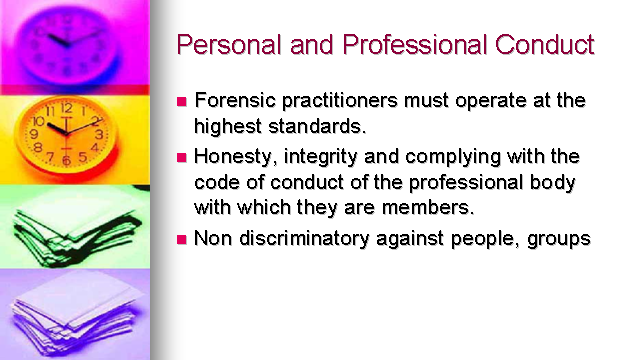 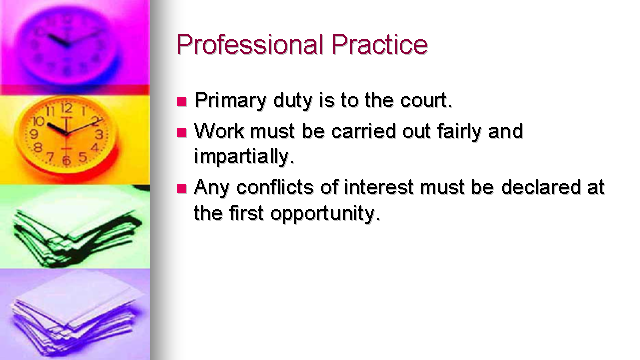 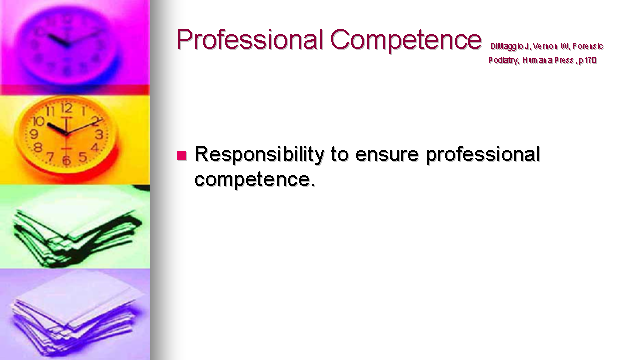 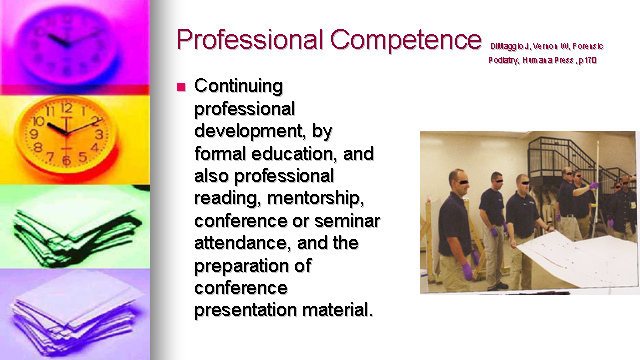 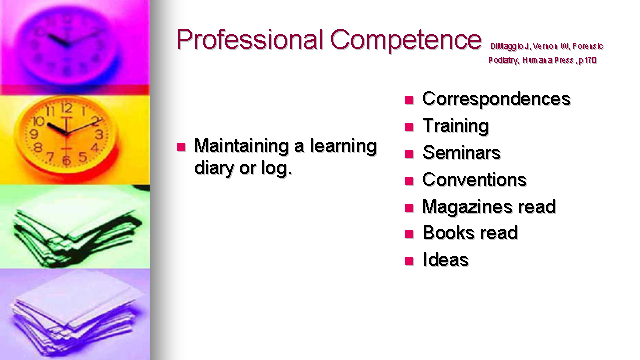 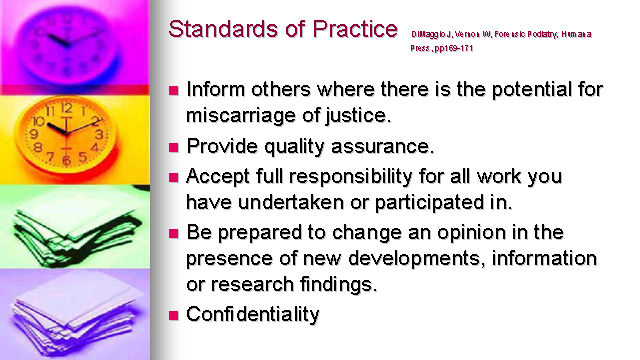 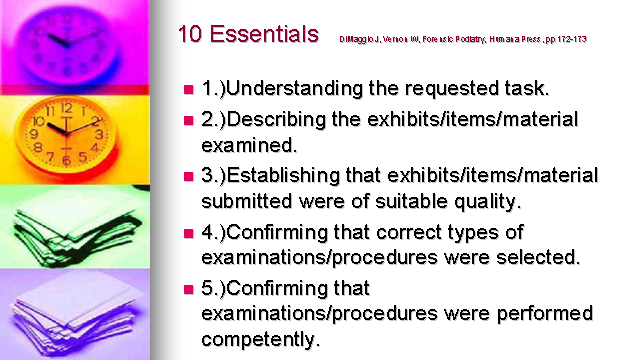 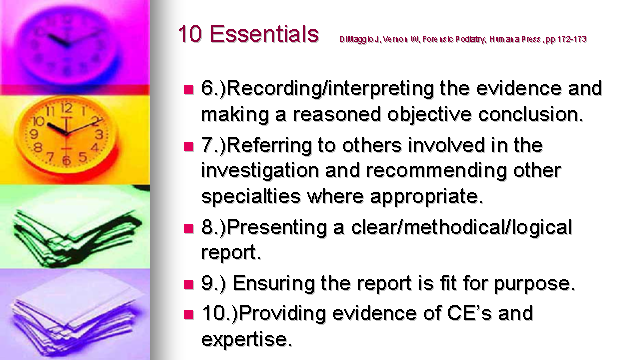 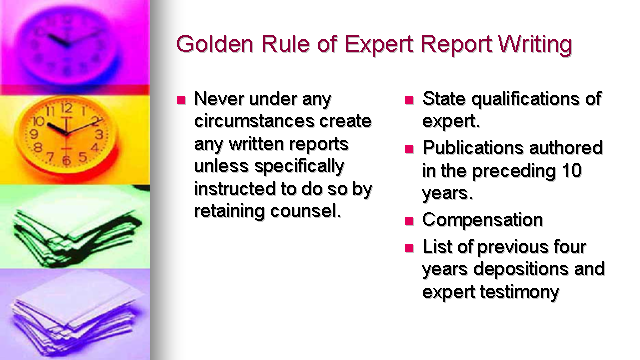 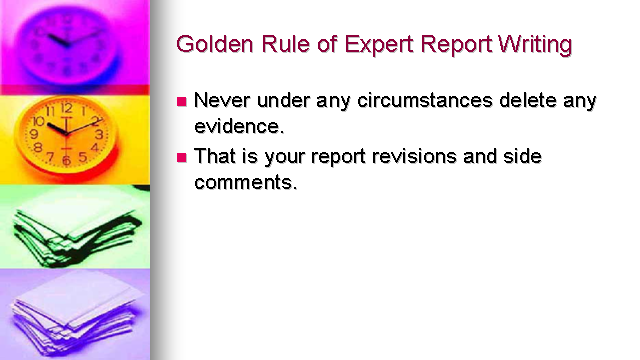